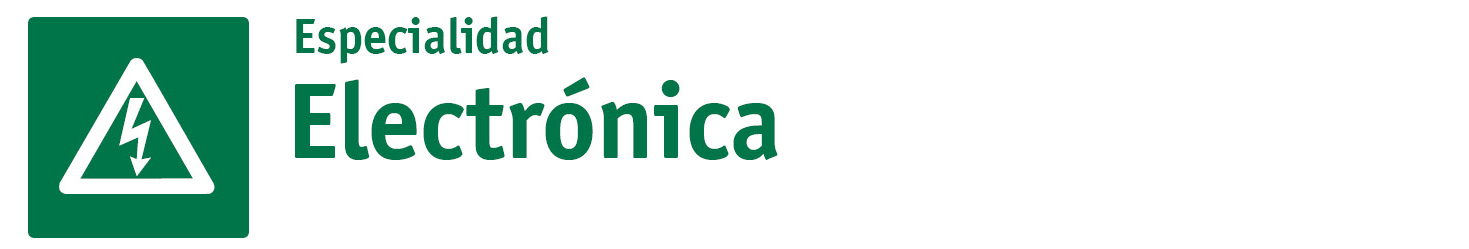 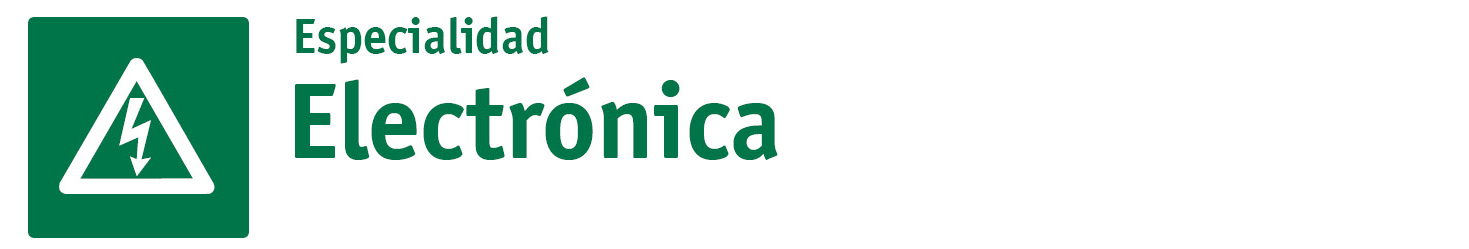 SECTOR ELECTRÓNICA | NIVEL 3° MEDIO
MÓDULO 1
PROYECTOS DE ELECTRÓNICA
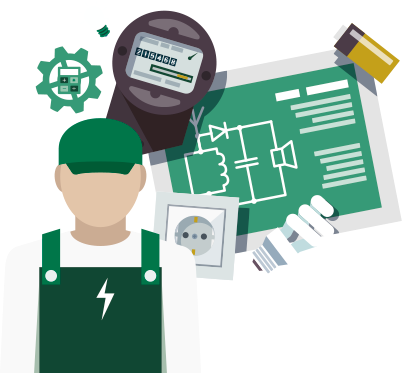 En estos documentos se utilizarán de manera inclusiva términos como: el estudiante, el docente, el compañero u otras palabras equivalentes y sus respectivos plurales, es decir, con ellas, se hace referencia tanto a hombres como a mujeres.
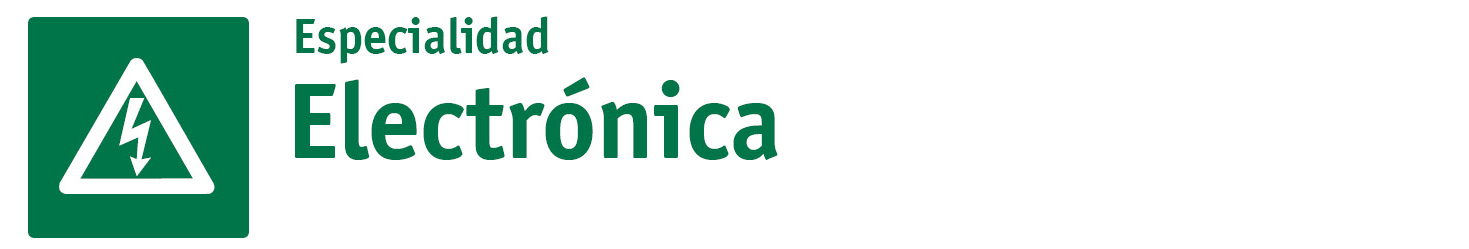 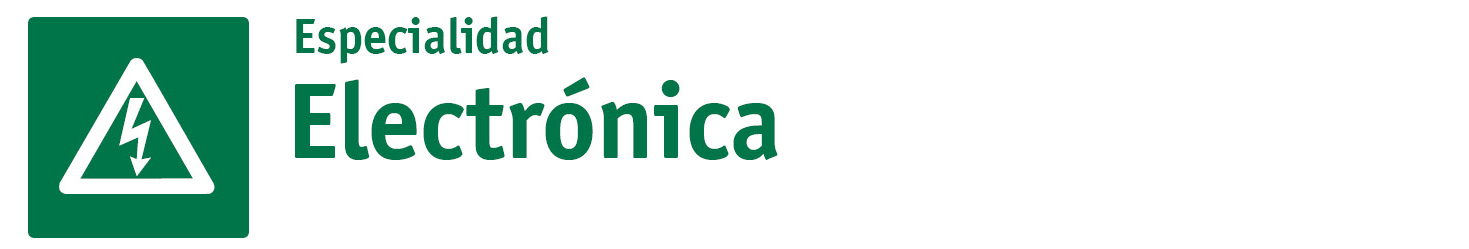 MÓDULO 1 | PROYECTOS ELECTRÓNICOS
ACTIVIDAD 3
MANTENIMIENTO DE EQUIPOS ELECTRÓNICOS
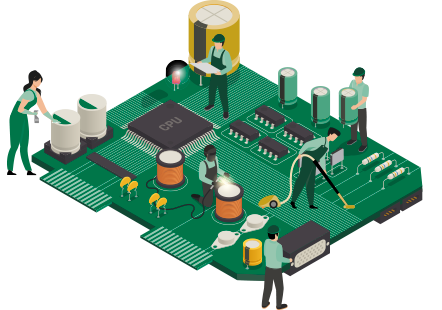 MANTENIMIENTO DE EQUIPOS ELECTRÓNICOS
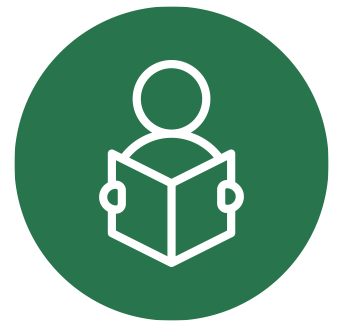 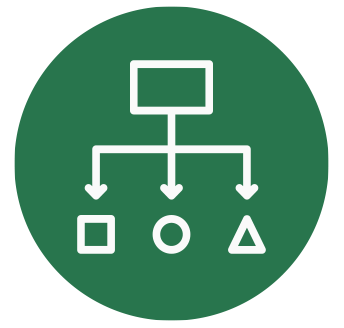 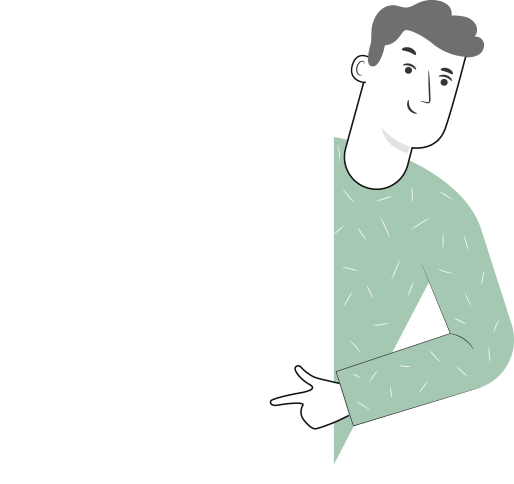 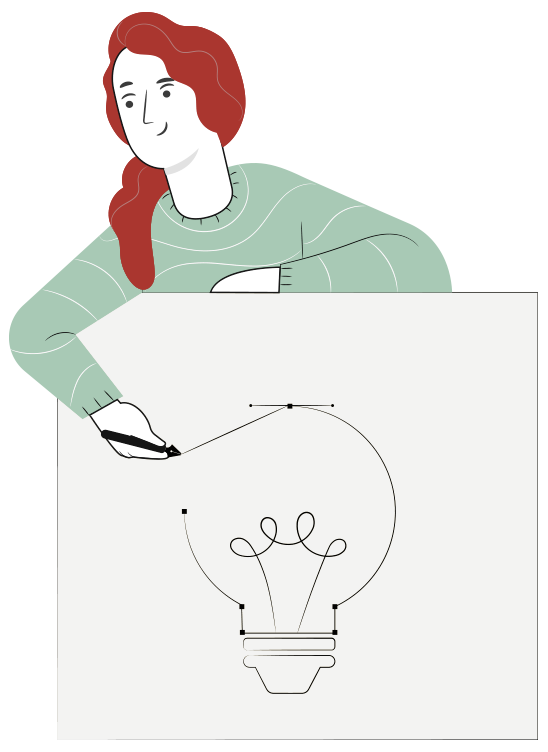 METODOLOGÍA SELECCIONADA
APRENDIZAJE ESPERADO
Texto Guía
Mantiene equipos electrónicos conforme al tipo de sistema considerando procedimientos y especificaciones técnicas del fabricante.
3
MENÚ DE LA ACTIVIDAD
MANTENIMIENTO DE EQUIPOS ELECTRÓNICOS
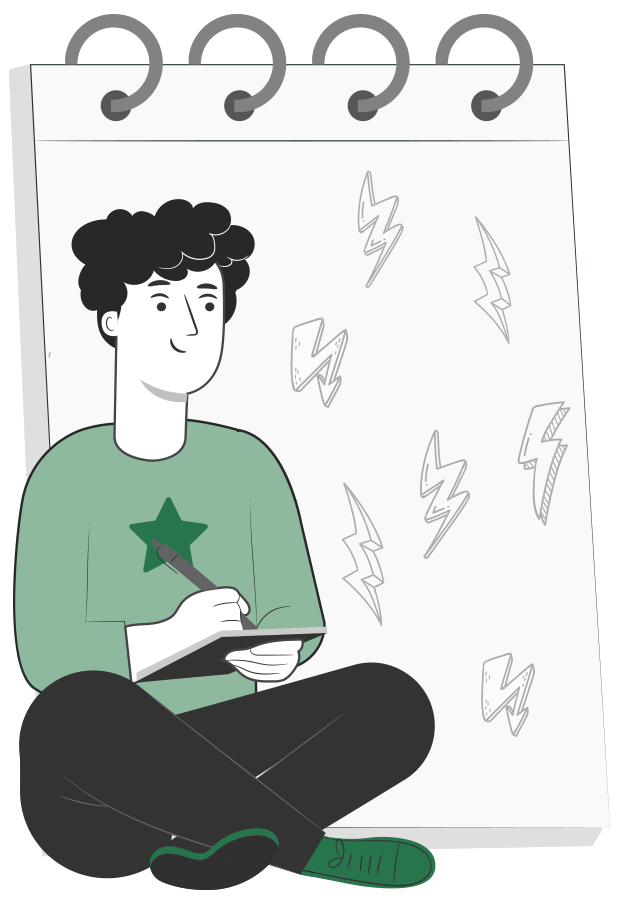 Actividad de conocimientos previos “Círculos de Experiencia” 
¿Qué es el mantenimiento? 
Tipos de mantenimiento 
¿Qué es una falla? 
Fallas más comunes en equipos electrónicos  
Autómatas programables 
Mantenimiento de equipos electrónicos 
Mantenimiento según hoja técnica del fabricante 
Actividad ¿Cuánto hemos aprendido? 
Ticket de salida preguntas guía
1
2
3
4
5
6
7
8
9
10
3
ACTIVIDAD
CONOCIMIENTOS PREVIOS
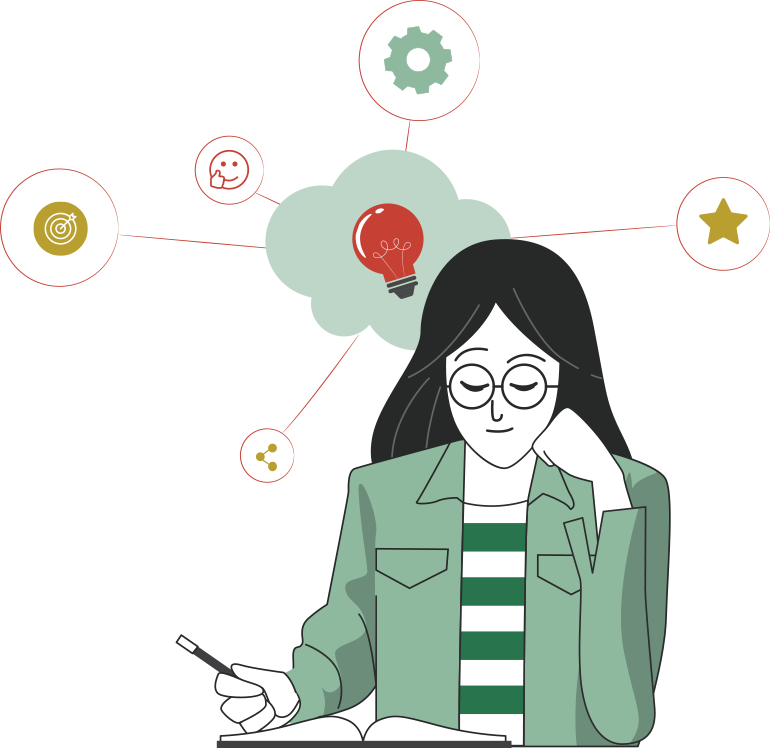 MANTENIMIENTO DE EQUIPOS ELECTRÓNICOS

¡Ahora veamos cómo lo que ya has aprendido refuerza y mejora lo que estás a punto de aprender!
¿QUÉ ES EL MANTENIMIENTO?
Es un procedimiento que se realiza en un elemento, equipo o dispositivo, con el objetivo de salvaguardar su funcionamiento, calidad y vida útil, debido al paso del tiempo, cambio de circunstancias externas o entorno de utilización. 
El mantenimiento suele ser realizado por especialistas de un área determinada, así como electricidad, mecánica, automatización o informática. 
Los equipos y bienes industriales requieren  de un plan de mantenimiento que permita cumplir con las características indicadas anteriormente.
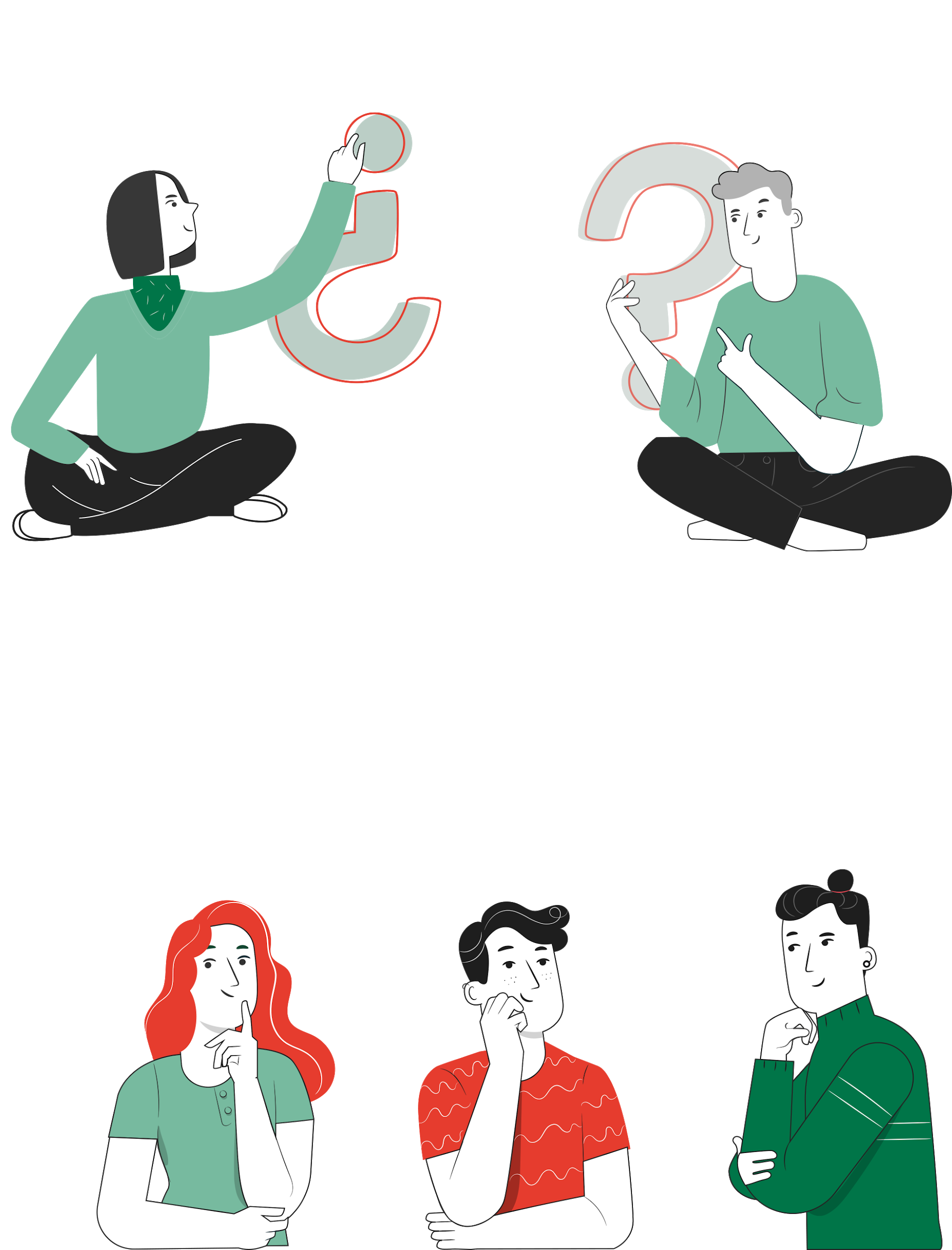 TIPOS DE MANTENIMIENTO
Correctivo: Tiene que ver con reemplazar o reponer la pieza que fue afectada por una falla, un ejemplo de esto sería el cambio de un relé deteriorado por uno nuevo en una placa electrónica debido al cumplimiento máximo de su ciclo de operación.
Predictivo: En el caso de este mantenimiento requiere de una cantidad de datos extraídos desde el sistema o proceso a  mantener. El objetivo de la recopilación de datos es generar un análisis de los parámetros de falla, mediante un modelo matemático es posible generar algoritmos que permitan predecir una falla futura, un ejemplo de este tipo de mantenimiento es la utilización de sistemas de hardware y software para medir las vibraciones de un motor.
Preventivo: el mantenimiento preventivo puede ser una recomendación del fabricante de los equipos, está compuesto de una revisión periódica y planificada de los equipos. Tiene el objetivo de extender la vida útil de un bien o elemento como resultado de seguir las indicaciones del fabricante.
Existen 3 tipos de mantenimiento definidos y aplicados a diferentes situaciones de trabajo, estos son:
MANTENIMIENTO CORRECTIVO
Este mantenimiento se realiza cuando en un dispositivo ocurre una falla o avería, lo que implica su restitución a una condición admisible para ser utilizado, este tipo de mantenimiento puede o no ser programado. 
Se suele comparar este procedimiento con una acción reactiva frente a una falla del proceso, para poder ejecutarlo se necesita tener un procedimiento y un stock de repuestos. 
No se busca prevenir el suceso ocurrido ni mejorar las condiciones del entorno de funcionamiento, en relación a las tarjetas electrónicas es bastante común realizar mantenimientos correctivos debido a que algunos componentes electrónicos tienen  un bajo costo y una baja vida útil.
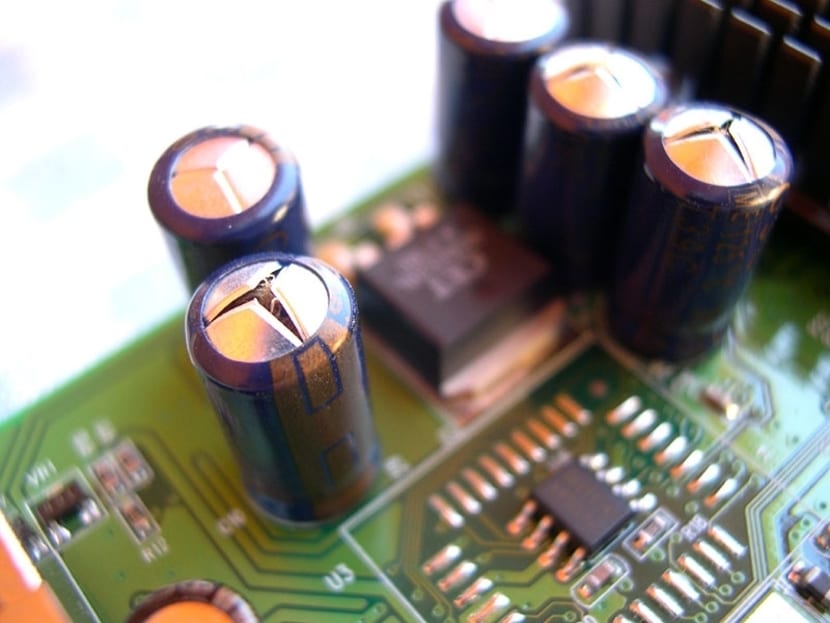 Condensador deteriorado
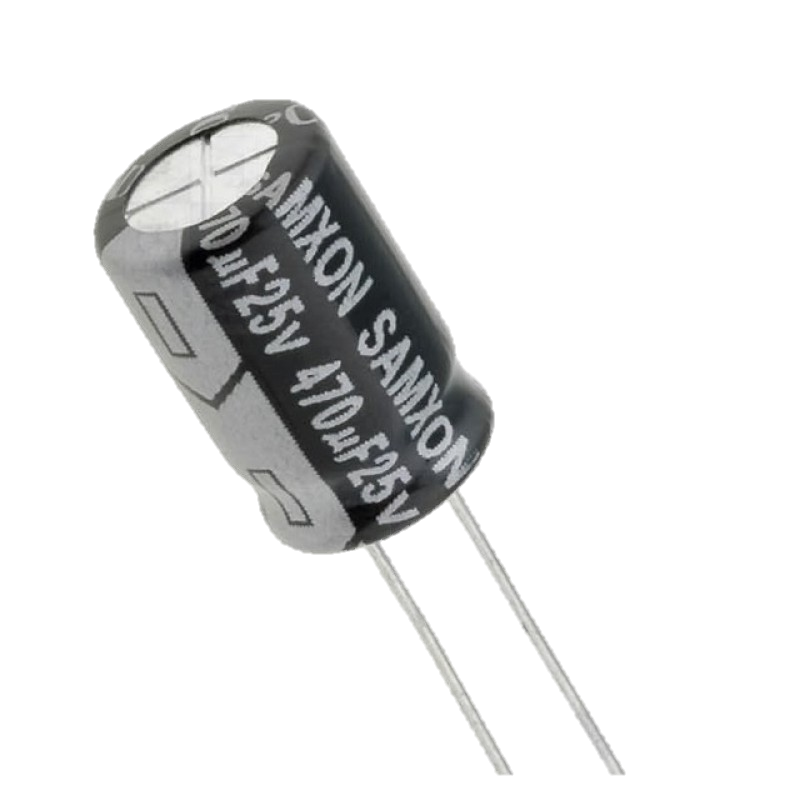 Condensador en buen estado
MANTENIMIENTO PREVENTIVO
Su objetivo principal es encontrar y corregir problemas  de menor implicancia antes de que provoquen una falla mayor. Para efectuar este procedimiento se requiere de una planificación previa y una lista de actividades por ejecutar. 
 Es importante en este tipo de mantenimiento seguir las indicaciones del fabricante de los dispositivos o elementos, dicha información se puede ubicar en el manual técnico del equipo.
En los componentes electrónicos este mantenimiento se realizará a través de etapas de limpieza, verificaciones y mediciones de parámetros  eléctricos.
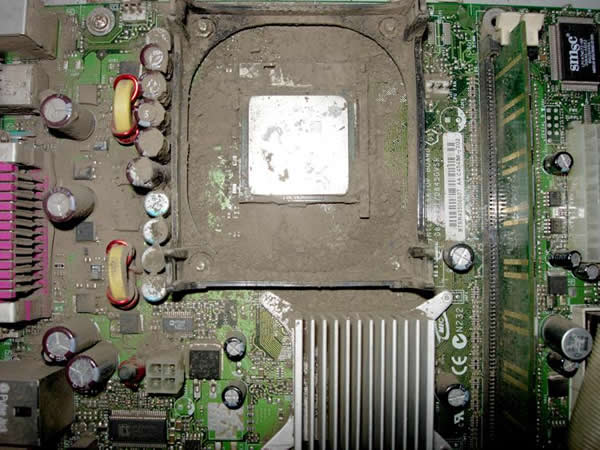 Placa requiere mantenimiento preventivo
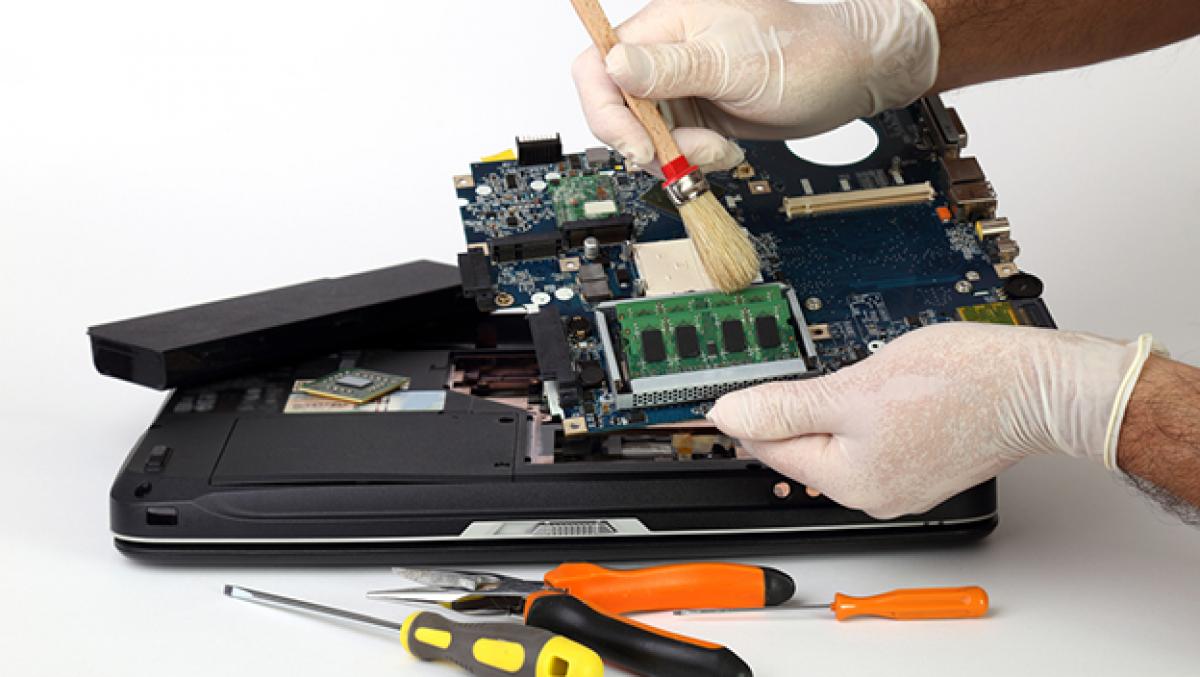 Mantenimiento preventivo de placa
¿QUÉ ES UNA FALLA?
Una falla es un funcionamiento no deseado en un elemento o dispositivo, puede ser considerada como una avería y para este tipo de condiciones es posible clasificarlas en tres grupos. 
Falla leve: A nivel industrial son aquellas que no inciden en el funcionamiento normal del equipo o dispositivo, le permitirá continuar  de forma operativa, pero es posible que al no solucionar esta avería se produzca una falla de mayor envergadura en el futuro.
Falla Moderada: Son las fallas que afectan al proceso de funcionamiento del sistema o dispositivo, en algunos casos en entornos industriales cuando ocurre esto se debe contar con un operador que pueda suplir el funcionamiento a través de un panel de mando.
Falla Grave: Incide en el funcionamiento completo del proceso o de un equipo  particular, en la peor situación se deberá cambiar el equipos por uno sin defectos. Esta falla implica una detención de la planta o proceso, o de la aislación de una etapa para aislar el equipo en falla, esto impide el funcionamiento normal de la producción e implica un costo por horas de detención.
TIPOS DE FALLAS EN ELECTRÓNICA
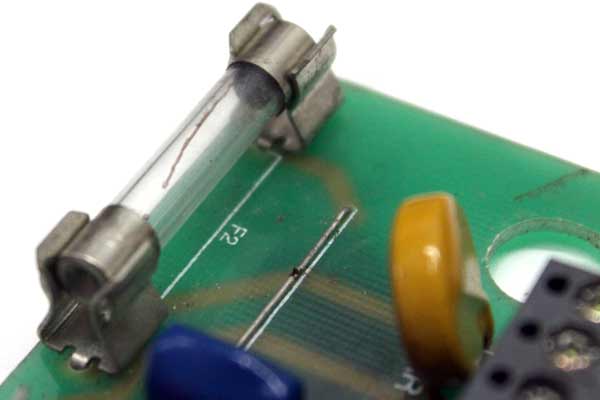 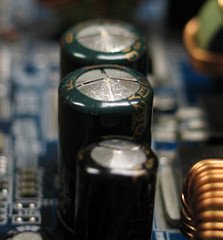 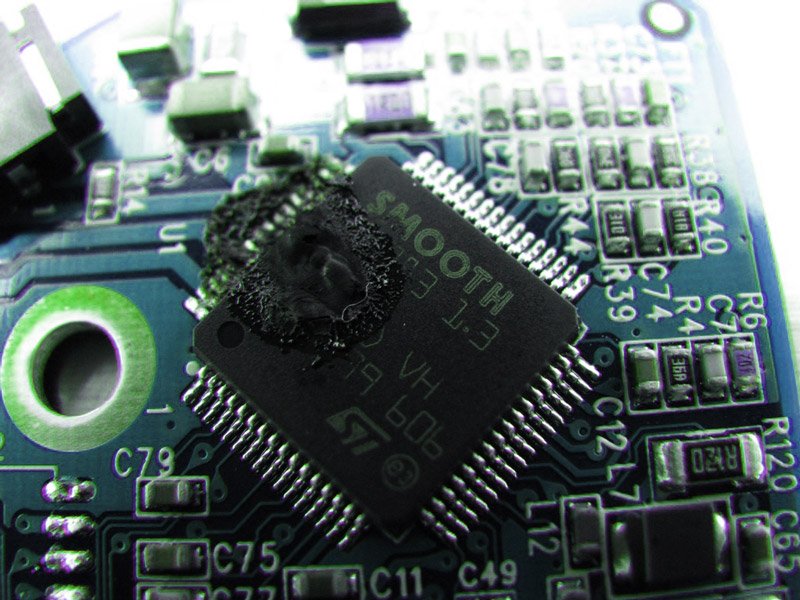 Falla leve, requiere cambio de fusible
Falla moderada, requiere cambio de condensador
Falla grave, requiere diagnóstico total para conocer operatividad e la placa.
FALLAS MÁS COMUNES EN COMPONENTES ELECTRÓNICOS
A continuación, veamos el siguiente video:
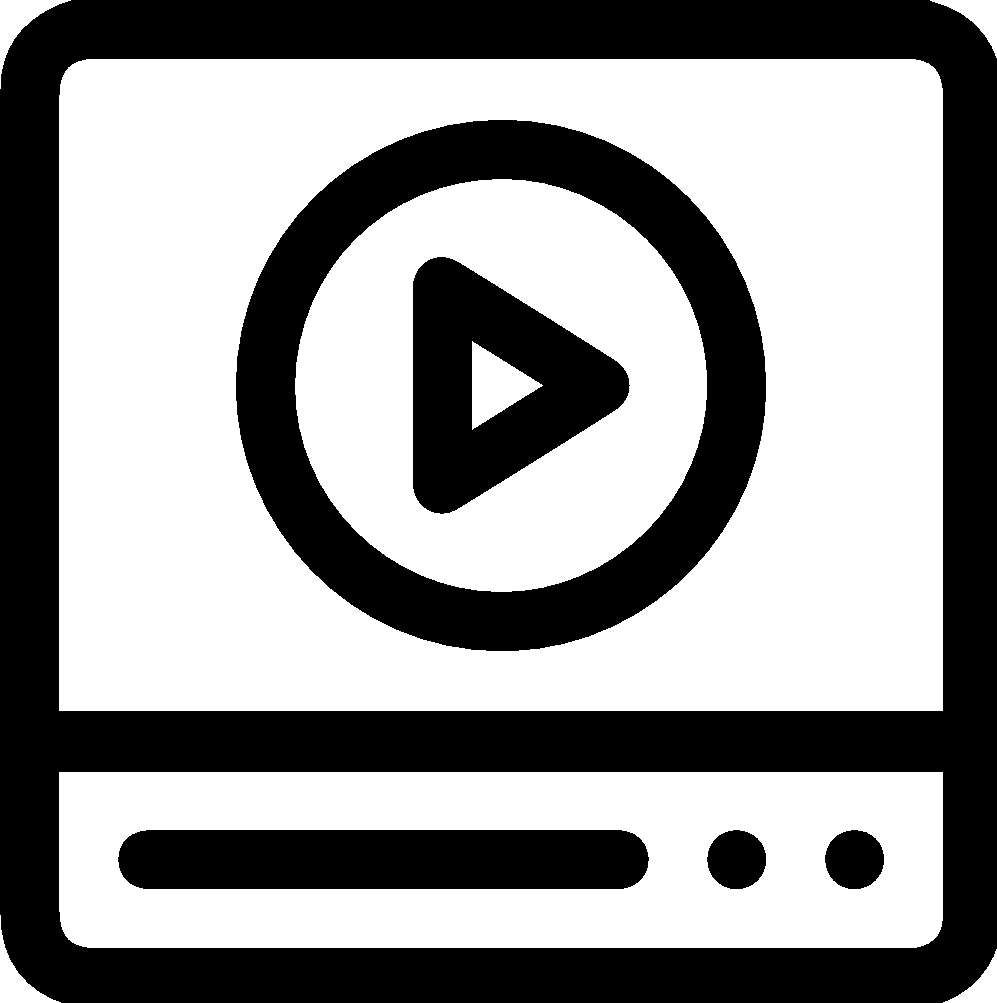 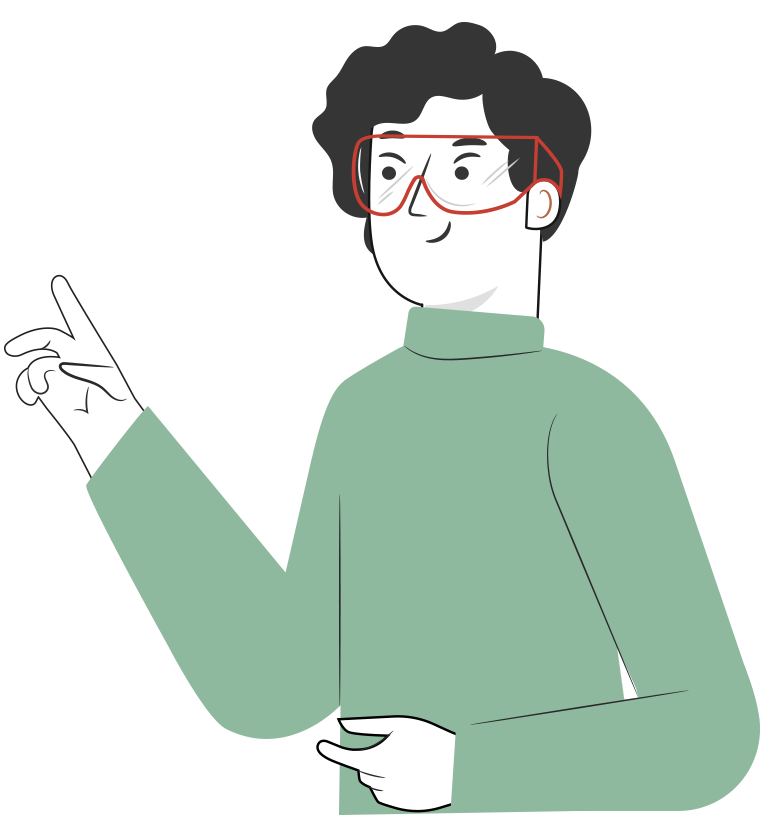 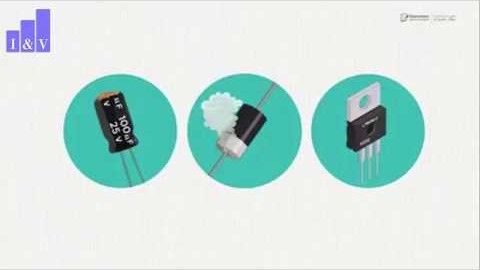 [Speaker Notes: https://www.youtube.com/watch?v=uBIrz4PvBbk]
FALLAS MÁS COMUNES EN COMPONENTES ELECTRÓNICOS
Luego de ver el video anterior identifique qué tipo de mantenimiento sería el correcto a aplicar en la placa de la imagen.
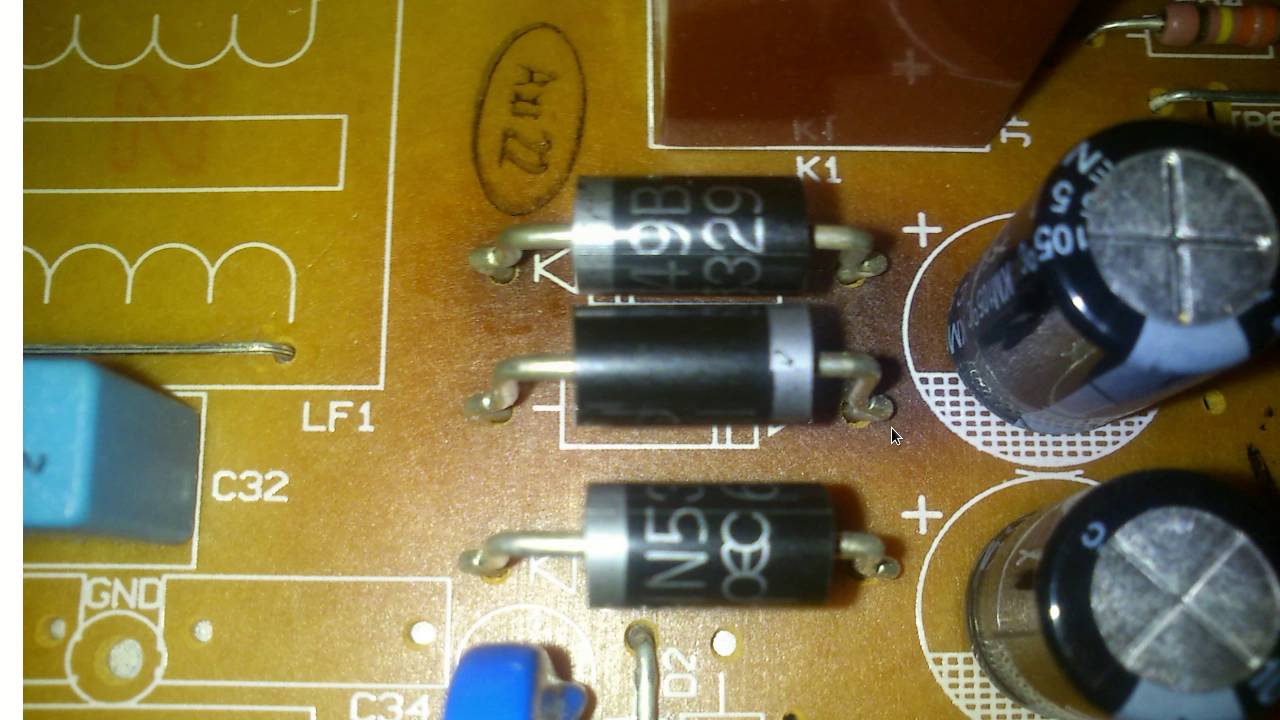 Al realizar medición con el multitester la punta de color negro fue puesta en 1 y la punta de color rojo en 2, la medición del componente arrojó  un valor de 700.
2
1
AUTÓMATAS PROGRAMABLES
Los autómatas programables son equipos electrónicos utilizados para procesos industriales, están compuestos de tarjetas electrónicas y se dividen en dos grandes grupos. 
- Compactos  
- Modulares 
En su estructura interna base contienen una Fuente de alimentación con tensiones de 120 V, 220 V y 24 V, posteriormente trabajan con una CPU con un procesador, memoria para funciones básicas, memoria para almacenamiento de la lógica a programar por el usuario. 
Son parte fundamental de un proceso productivo, porque pueden integrar equipos periféricos en sus entradas y salidas, además de ejecutar acciones de control o regulación del Sistema al que gobierna.
AUTÓMATAS PROGRAMABLES
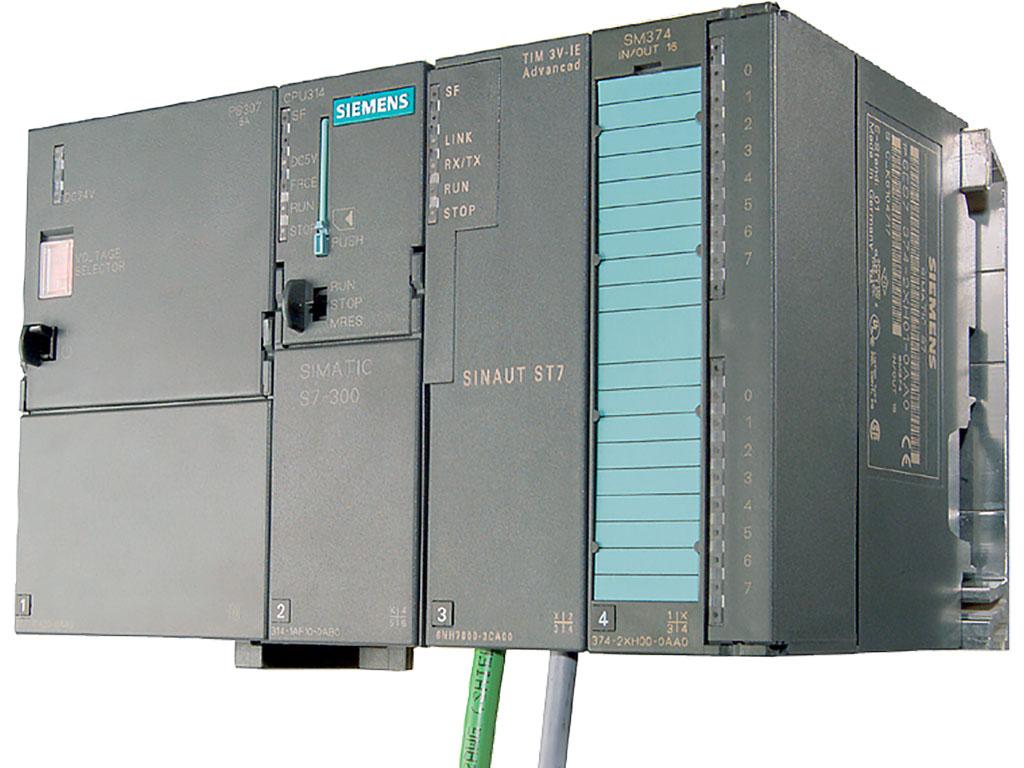 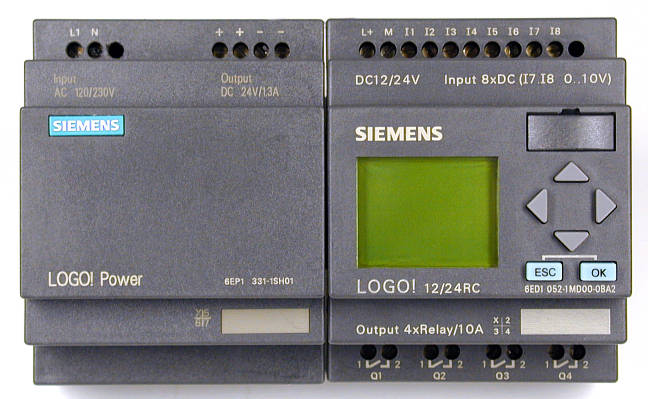 AUTÓMATAS PROGRAMABLES
PLC desarmado
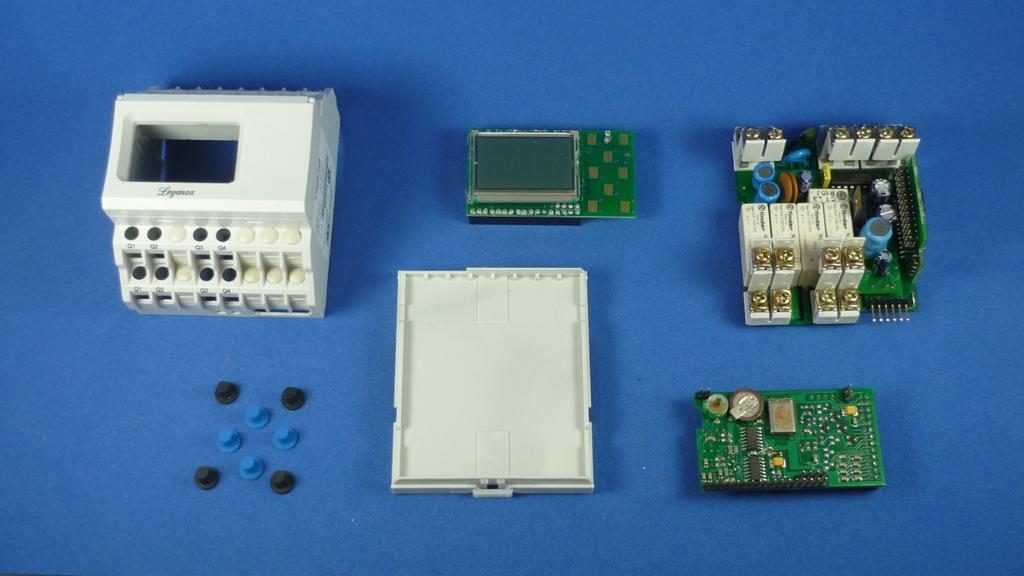 AUTÓMATAS PROGRAMABLES
Debido a que los PLC´S están compuestos de placas electrónicas y estas interactúan con un entorno industrial es necesario planificar un mantenimiento de estos equipos.
Debido a que forman parte primordial de un proceso productivo, una falla de PLC significaría en el peor de los casos la detención de la producción de forma completa.
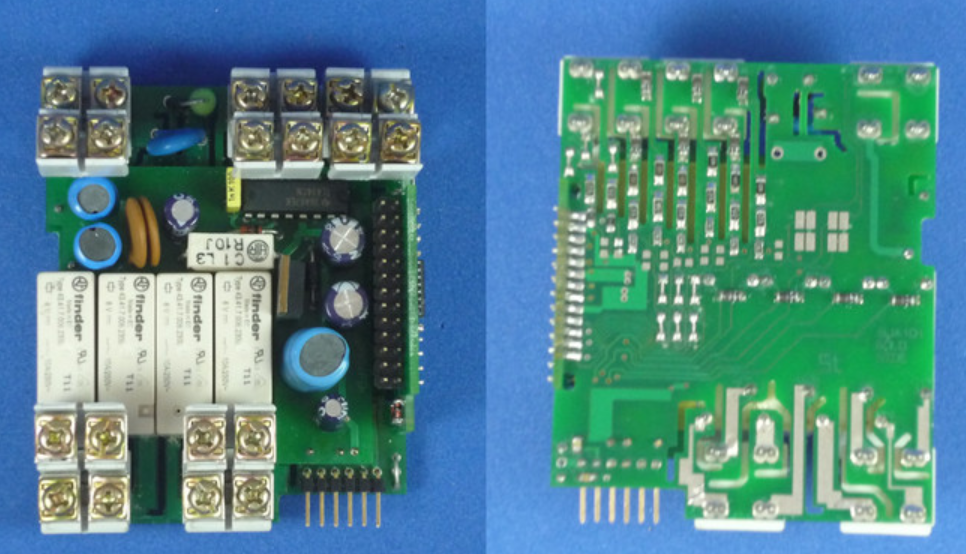 MANTENIMIENTO DE AUTÓMATAS PROGRAMABLES
Estructura de un plan de mantenimiento
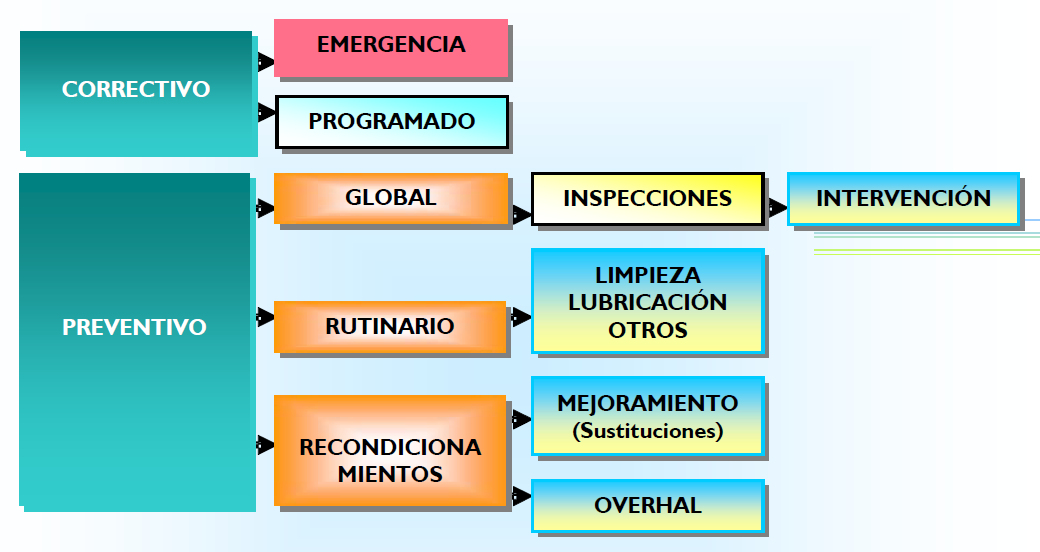 PREGUNTAS PARA CHEQUEAR LO APRENDIDO
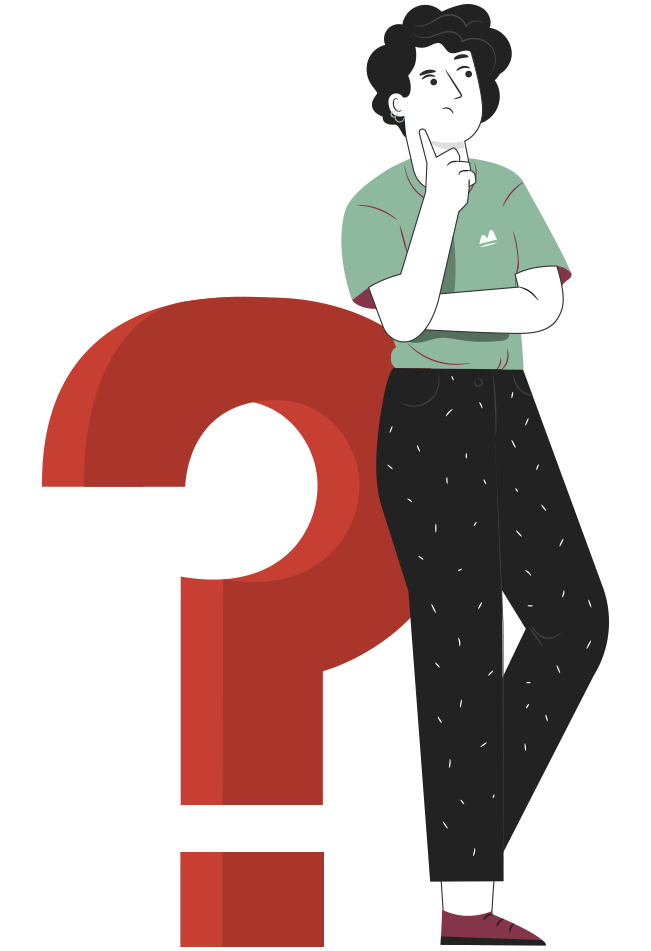 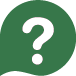 a) ¿Qué es un autómata programable?  
b) Si se debe detener el funcionamiento de un equipo y posteriormente la planta productiva por una falla ¿Qué tipo de mantenimiento se debería realizar? 
c) ¿En una placa electrónica con exceso de polvo en su superficie es posible que ocurra una falla? Argumente.
MANTENIMIENTO DE EQUIPOS
Para el desarrollo de un plan de mantenimiento se debe definir si este es correctivo o preventivo. 
En el caso de ser correctivo se deben generar los siguientes elementos: 
Mantenimiento correctivo no programado, se realiza el cambio de un componente luego de una falla, utilizado en procesos que pueden ser interrumpidos. 
Mantenimiento correctivo programado, no se desarrolla un plan a largo plazo, pero sí es posible seguir una secuencia de pasos para normalizar el funcionamiento del Sistema. El momento en que se puede realizar este procedimiento corresponde a la detención de planta, cambio de turno o periodos de baja producción.
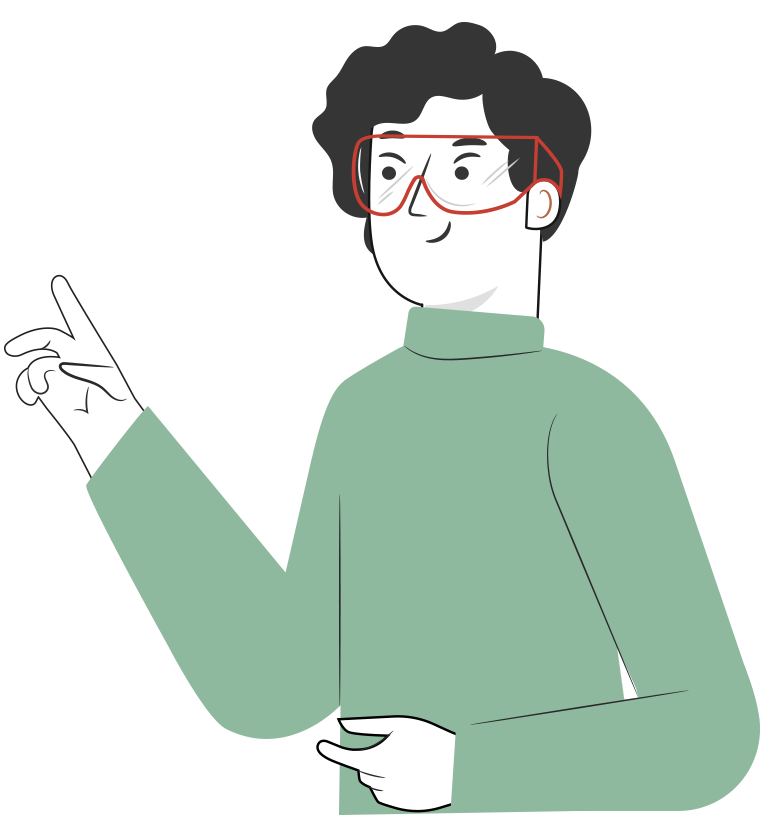 MANTENIMIENTO DE EQUIPOS
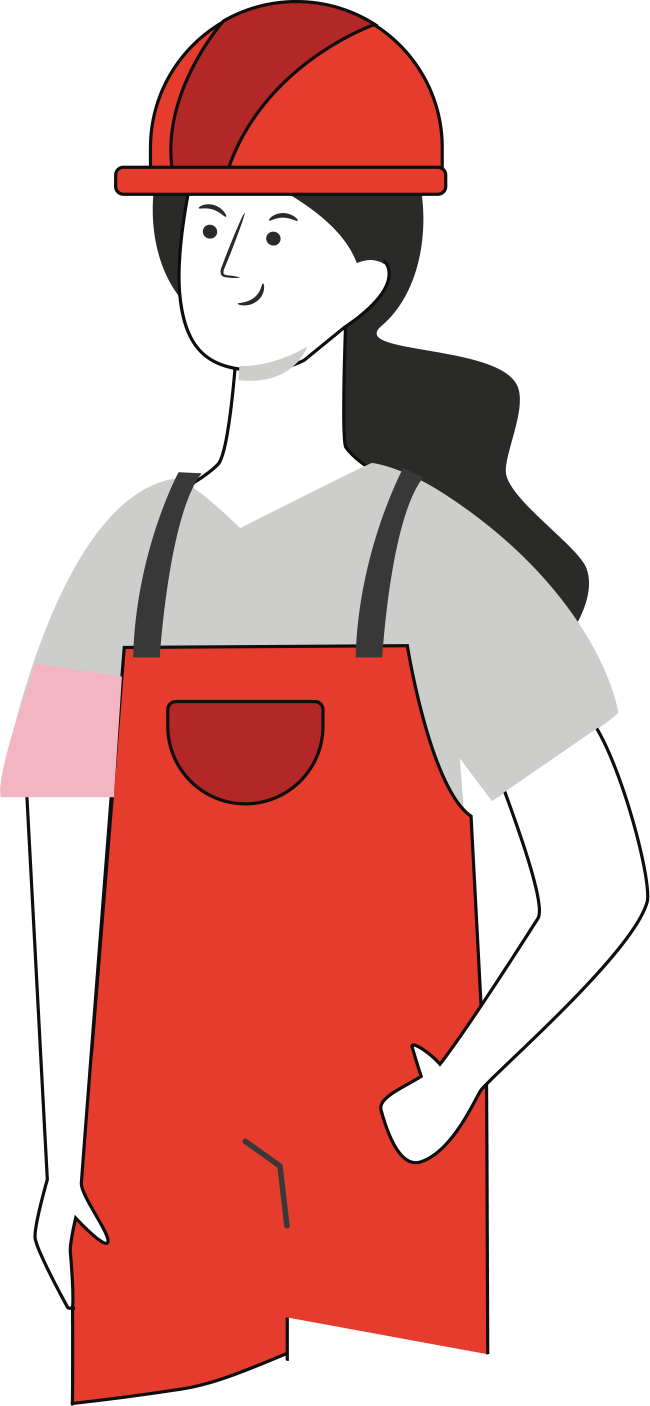 Programación de mantenimiento correctivo 

Se debe crear una lista de chequeo por equipo a revisar. 
Se debe crear un procedimiento de trabajo en base a las recomendaciones del fabricante. 
Se deben considerar las normas de seguridad asociadas al peligro de intervención de los equipos y las normas de seguridad vigentes.

Posteriormente se deben programar la fecha y la hora de la realización de los trabajos, así como la coordinación de los trabajos.
MANTENIMIENTO DE EQUIPOS
PROGRAMACIÓN DE MANTENIMIENTO CORRECTIVO
MANTENIMIENTO DE EQUIPOS
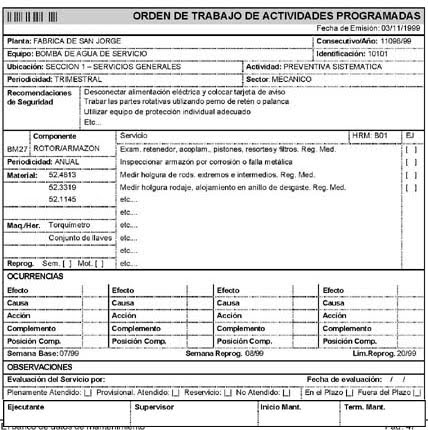 Orden de trabajo: son documentos creados en planta para distribuir y organizar las tareas de mantenimiento, solicitud de repuestos y control del trabajo. 
La orden de trabajo de mantenimiento deberá enumerar las actividades a realizar, los repuestos a utilizar, las necesidades de recursos e información sobre su cumplimiento (hora de inicio y hora de término).
MANTENIMIENTO SEGÚN HOJA TÉCNICA DEL FABRICANTE
Un ficha técnica de fabricante es un documento que contiene las características de funcionamiento, conexión, instalación y mantenimiento de un equipo.

Ejemplo autómata programable:
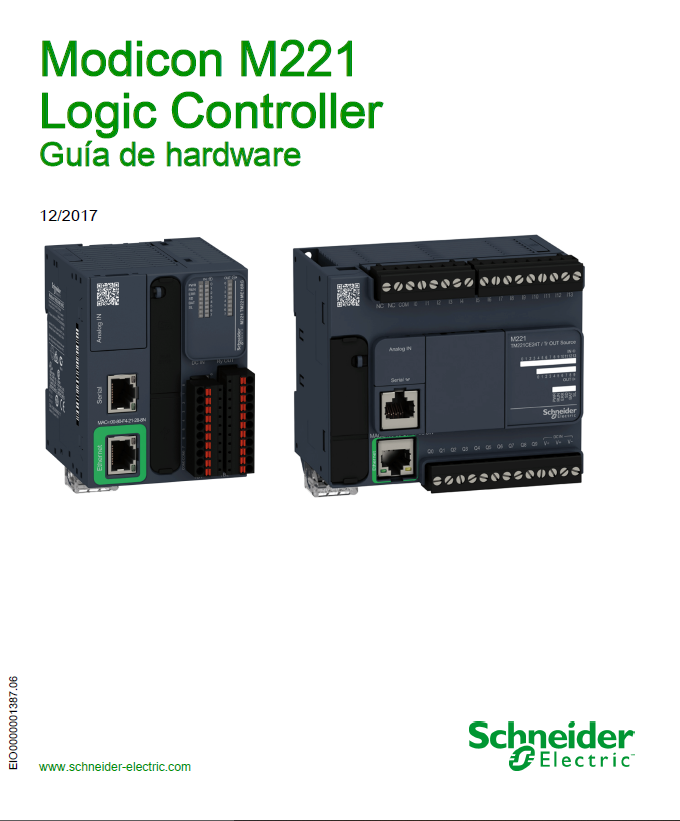 Título y marca de fabricante
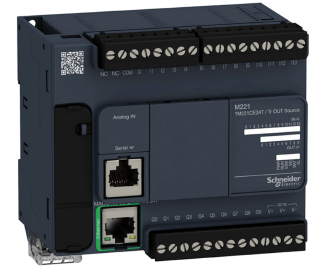 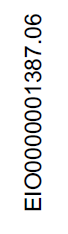 Código de búsqueda en la web
MANTENIMIENTO SEGÚN HOJA TÉCNICA DEL FABRICANTE
Un ficha técnica de fabricante es un documento que contiene las características de funcionamiento, conexión, instalación y mantenimiento de un equipo.
Ejemplo de ficha técnica:
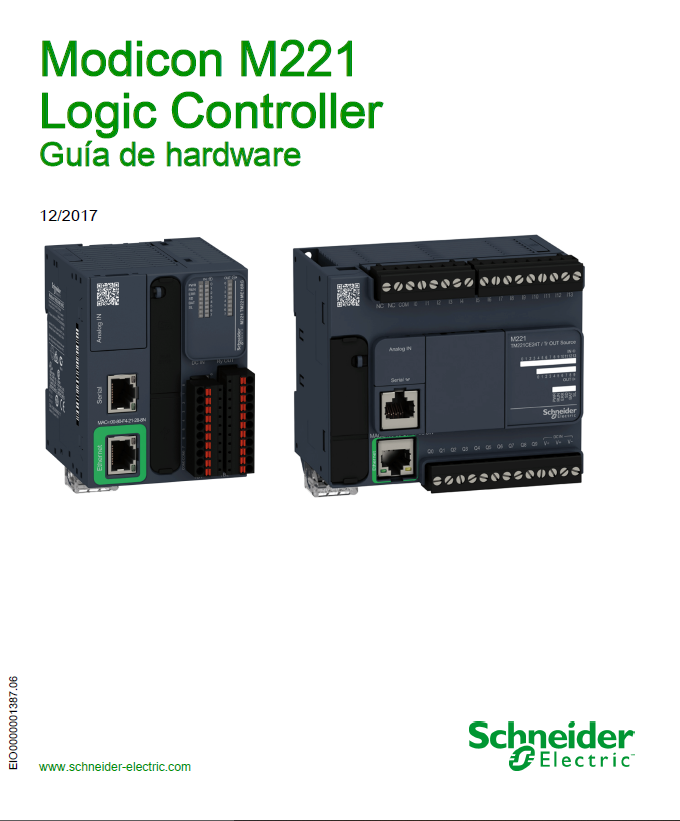 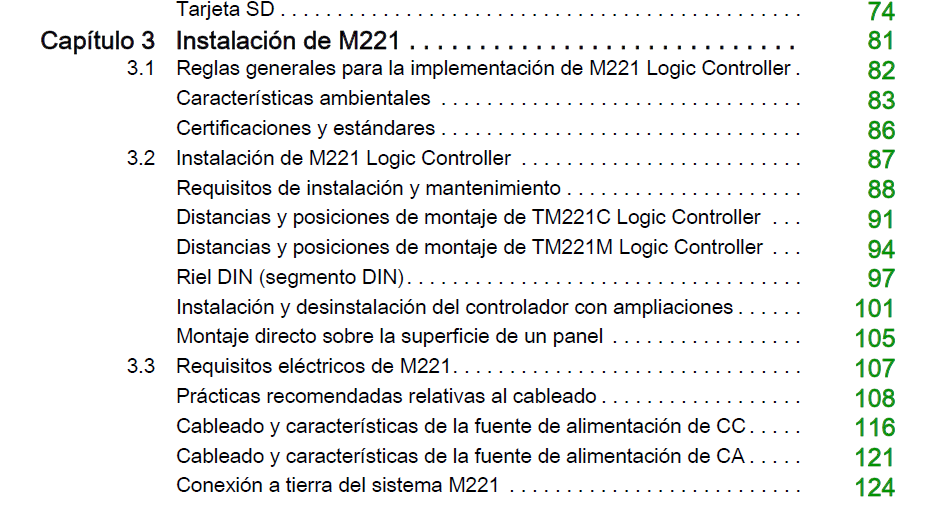 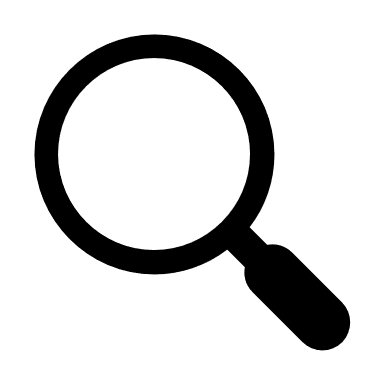 MANTENIMIENTO SEGÚN HOJA TÉCNICA DEL FABRICANTE
De acuerdo a la ficha técnica del fabricante  es posible definir una secuencia de mantenimiento del equipo para crear: 
Programa de mantenimiento semanal 
Orden de trabajo 
Informe ejecutivo de resultados de proceso
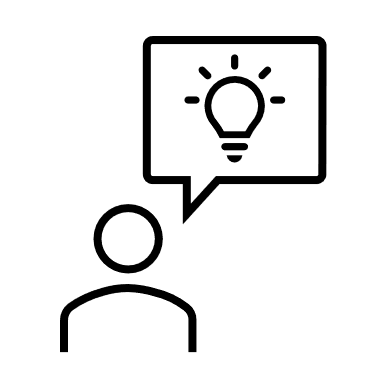 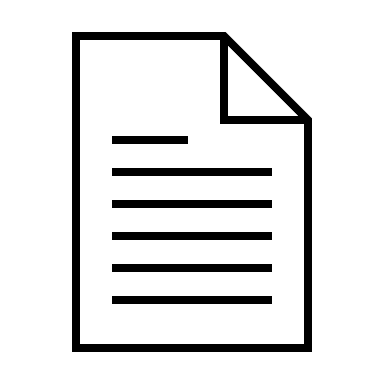 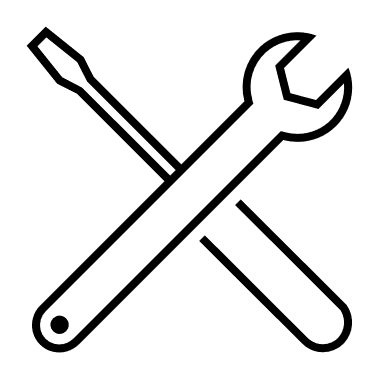 MATERIAL
COMPLEMENTARIO
Antes de realizar la actividad práctica te invitamos a que revises la cápsula animada:

“Uso de multitester o multímetro”
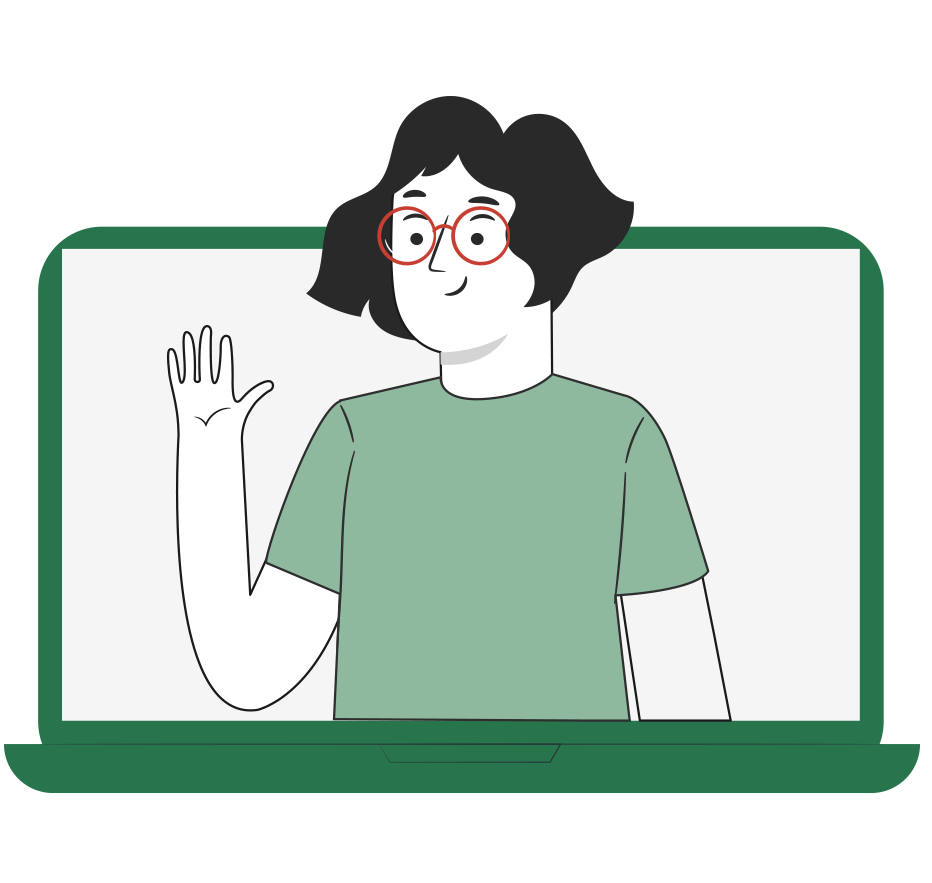 “
MATERIAL
COMPLEMENTARIO
Si quieres profundizar, te invitamos a visitar el sitio de TP DIGITAL

Para esta actividad te sugerimos:

Simulador de análisis de circuitos
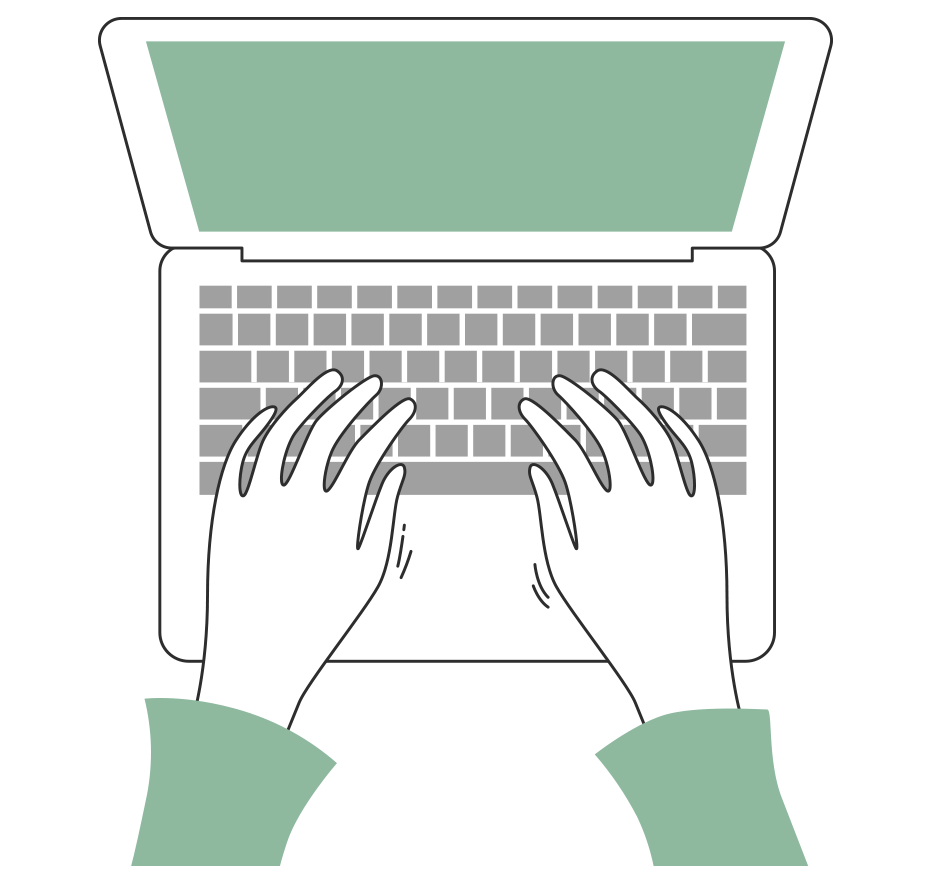 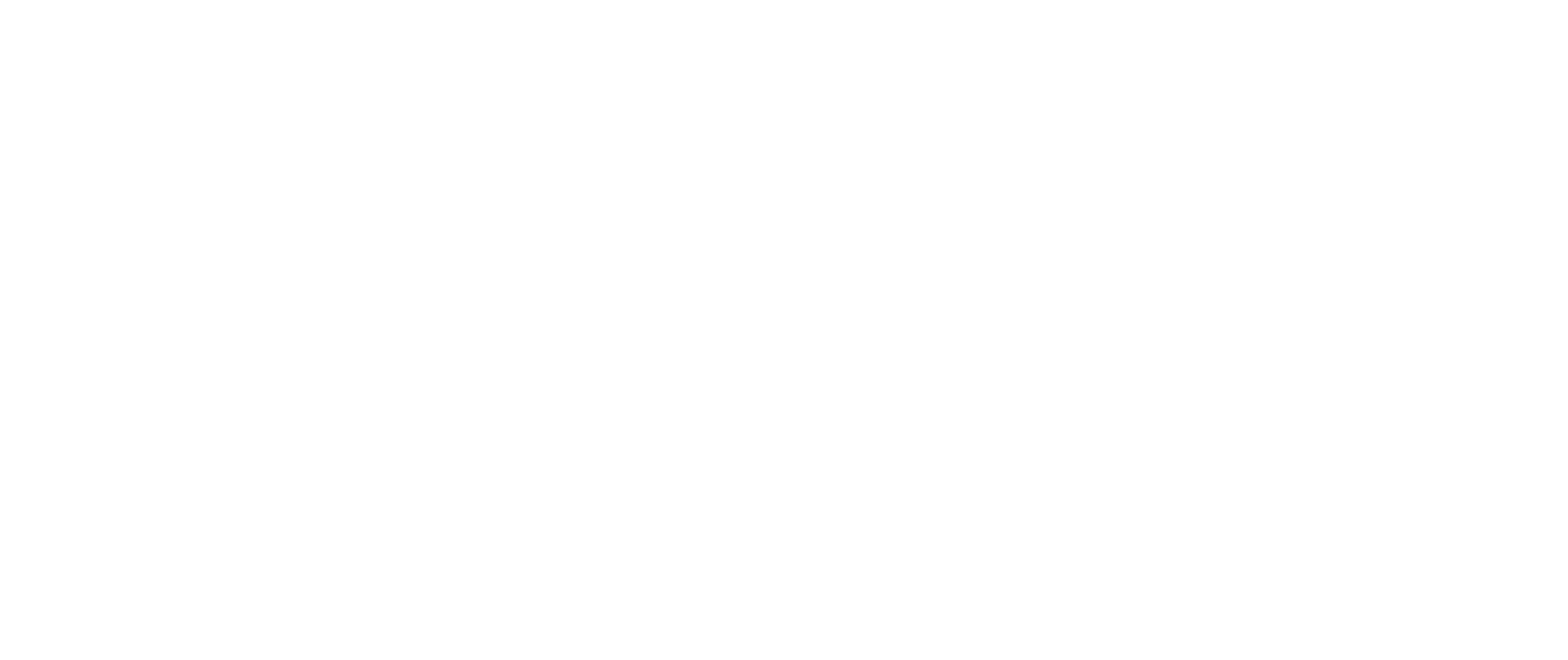 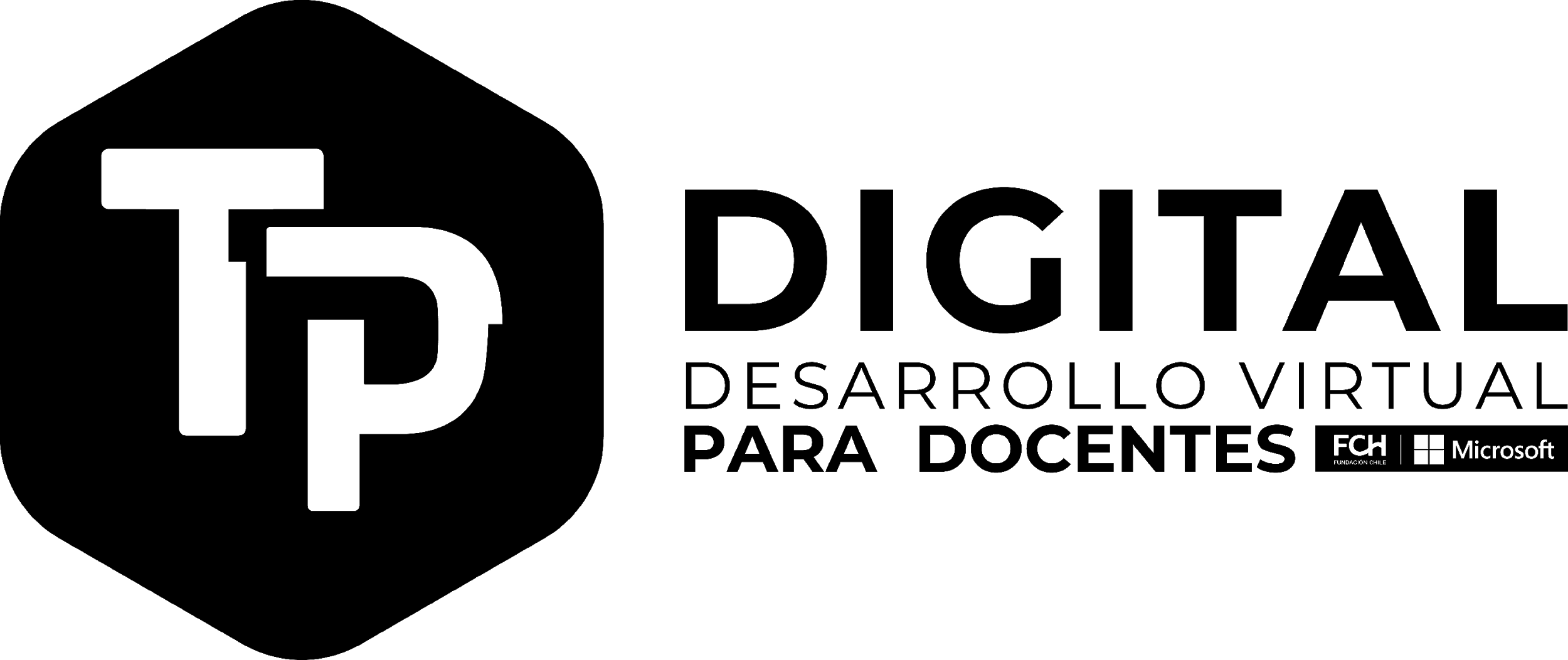 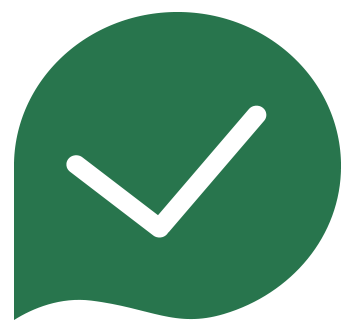 TP Digital es un proyecto desarrollado en conjunto por Fundación Chile y Microsoft, con el patrocinio de MINEDUC y la colaboración de INACAP e Intelitek.

Está dirigido a apoyar a los centros educativos y docentes de formación técnico profesional a nivel nacional, incorporando recursos virtuales en los procesos de enseñanza aprendizaje.
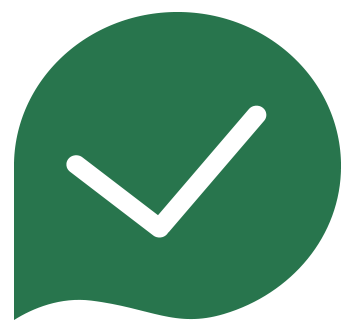 Para registrarte ingresa a https://fch.cl/iniciativa/tp-digital/

e inscríbete aquí: https://tinyurl.com/ya6zkhju

Una vez que recibas tu nombre de usuario y contraseña, podrás acceder a los recursos siguiendo este enlace: https://tp-digital.territorio.la/
3
REVISEMOS
¿CUÁNTO APRENDIMOS?
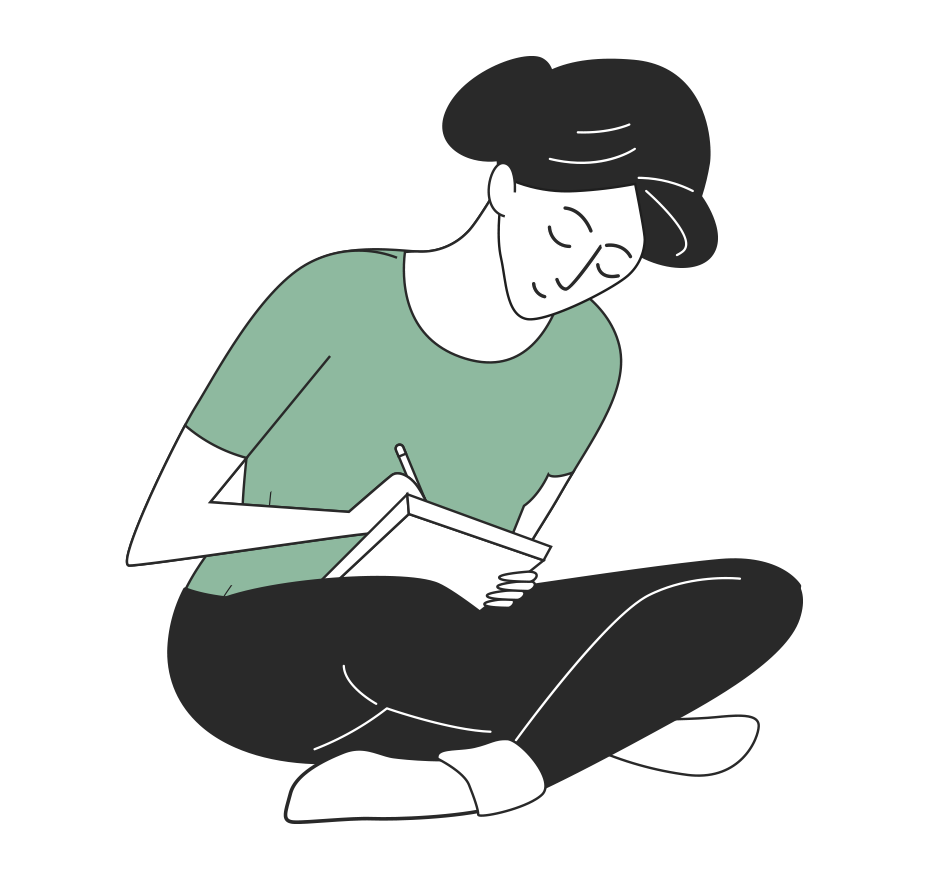 MANTENIMIENTO DE EQUIPOS ELECTRÓNICOS


¡Ahora realizaremos una actividad que resume todo lo que hemos visto! ¡Atentos, atentas!
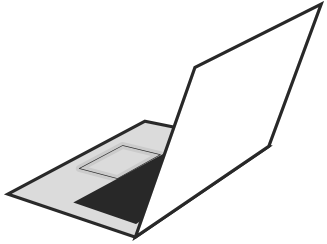 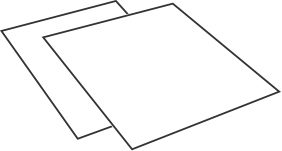 ANTES DE COMENZAR LA ACTIVIDAD:
¡ATENCIÓN!
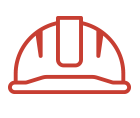 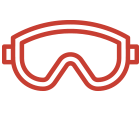 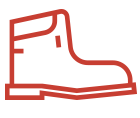 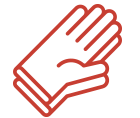 Utilizar EPPs para el autocuidado.
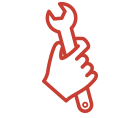 Manipular cuidadosamente herramientas.
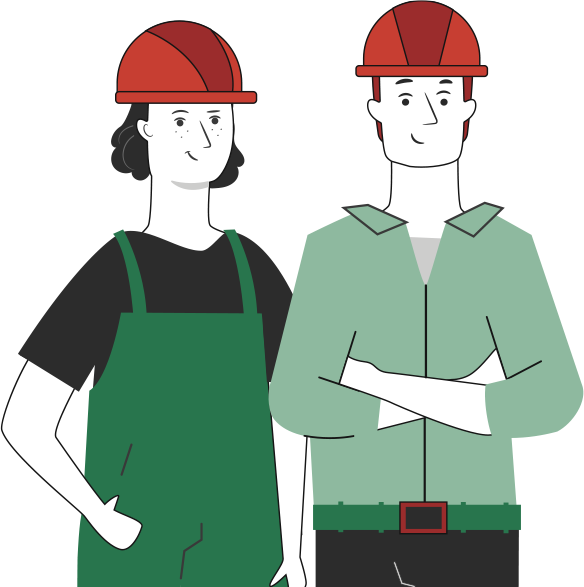 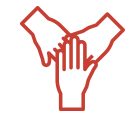 Ser cuidadoso y respetuoso con los integrantes del equipo de trabajo, asegurando la integridad física de todos.
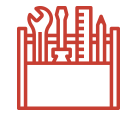 Ser ordenado con el área de trabajo.
Toda actividad debe desarrollarse bajo supervisión de la persona a cargo del taller o laboratorio.
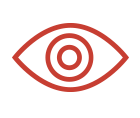 ANTES DE TERMINAR:
TICKET DE SALIDA
MANTENIMIENTO DE EQUIPOS ELECTRÓNICOS
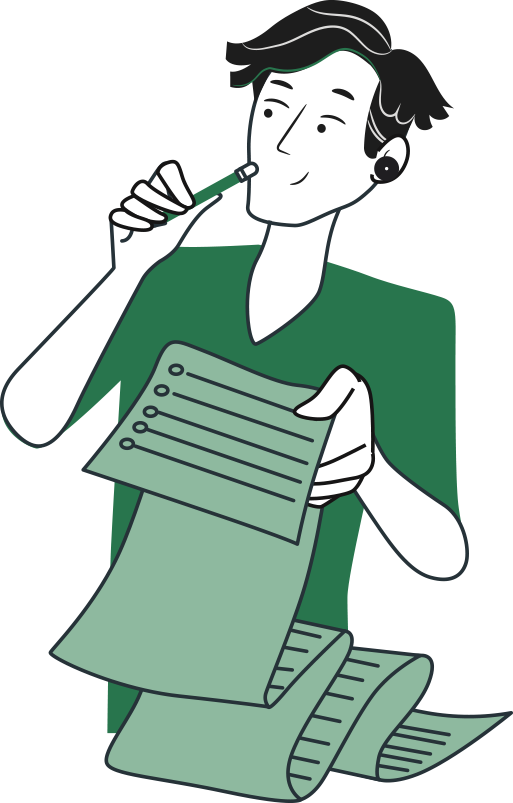 ¡No olvides contestar y entregar el Ticket de Salida!

¡Hasta la próxima!
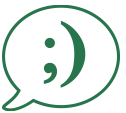